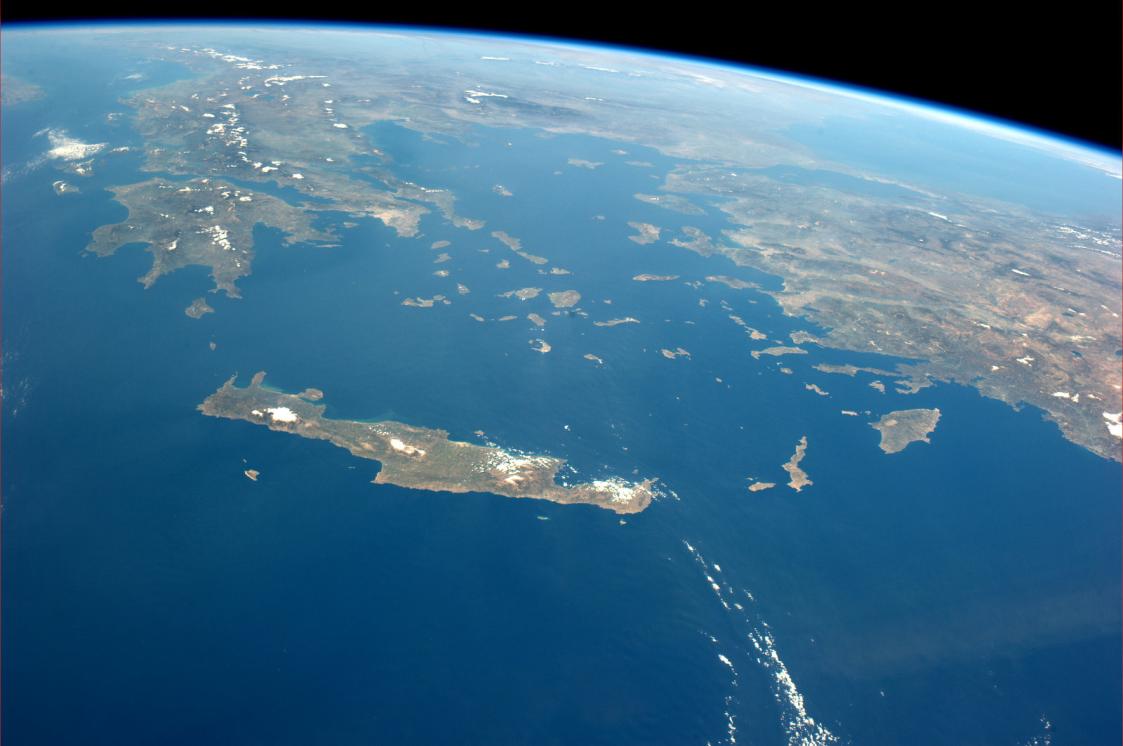 МБДОУ «Детский сад общеразвивающего вида с приоритетным осуществлением деятельности по социально-личностному развитию детей №9 «Золотой улей»
Планета Земля
Воспитатель
 II квалификационной категории
 С. П. Прилипухова
Моршанск 2014
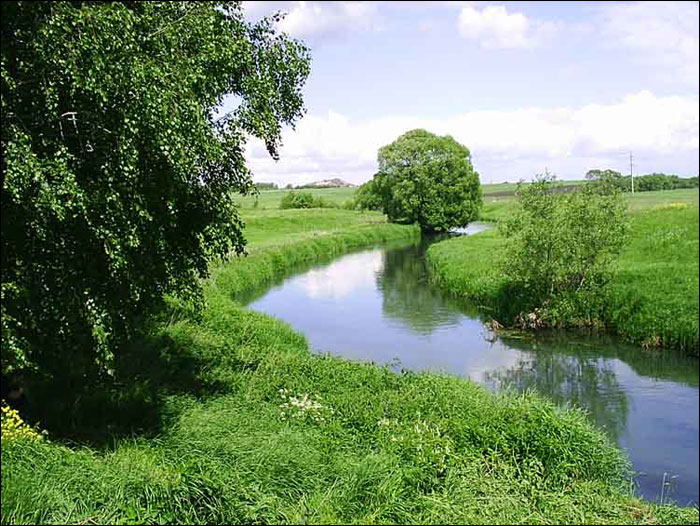 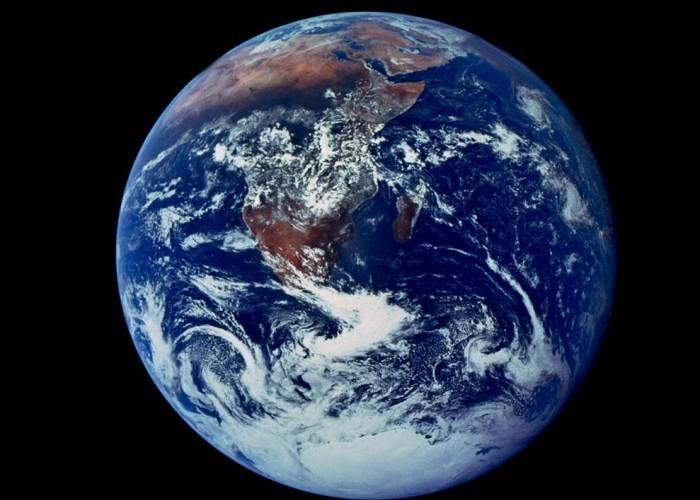 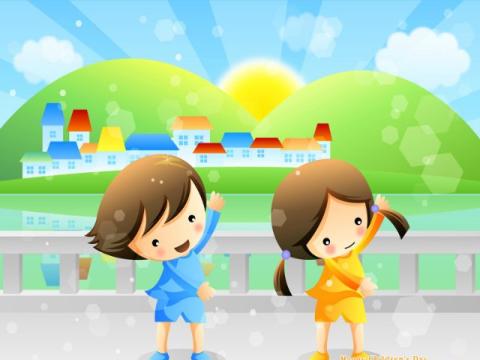 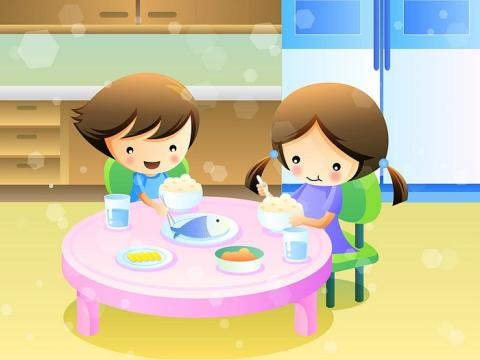 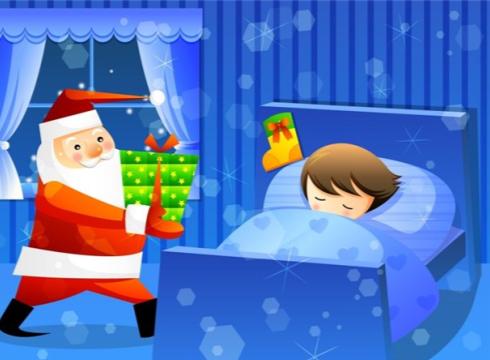 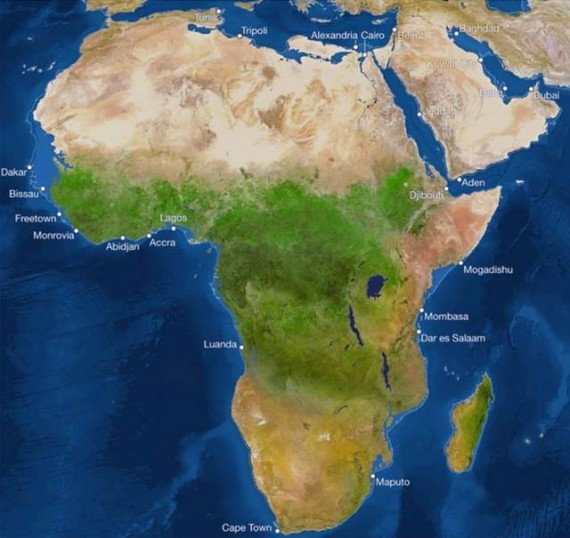 1
2
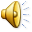 3
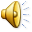 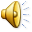 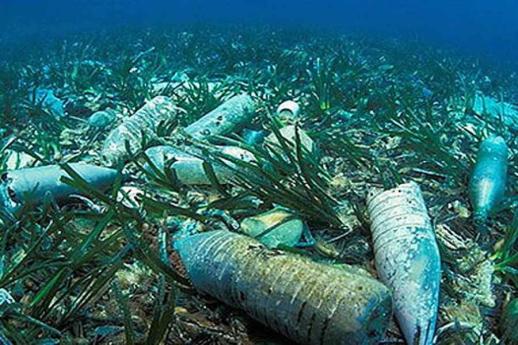 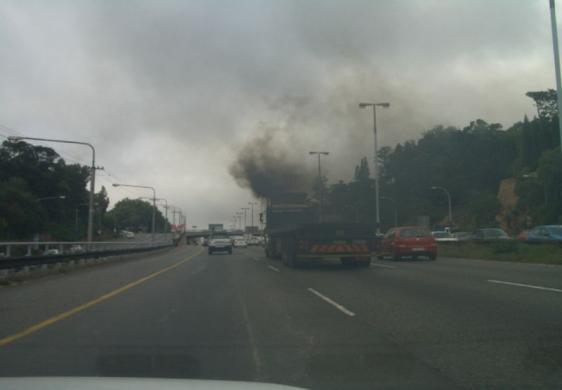 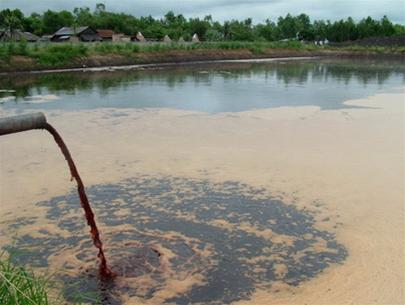 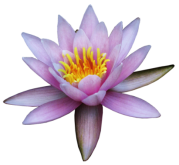 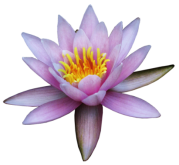 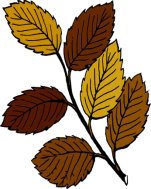 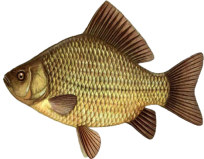 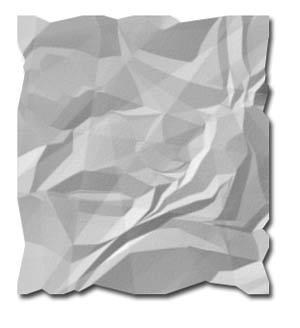 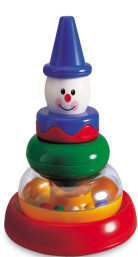 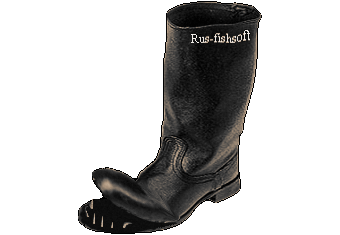 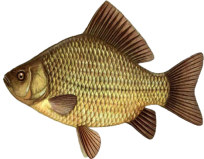 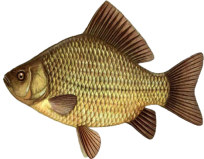 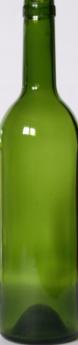 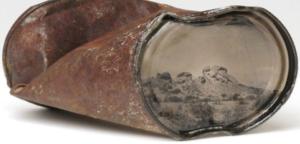 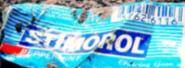 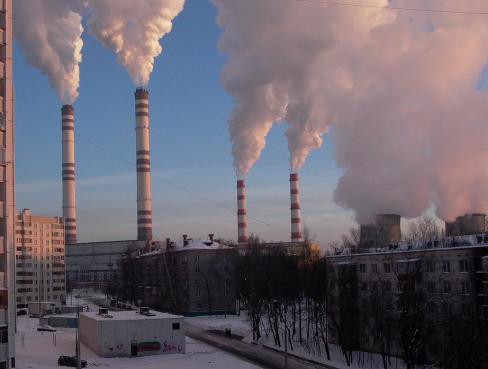 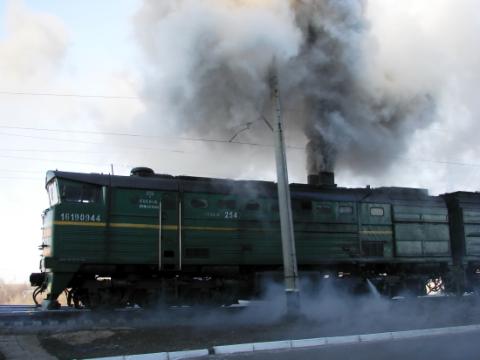 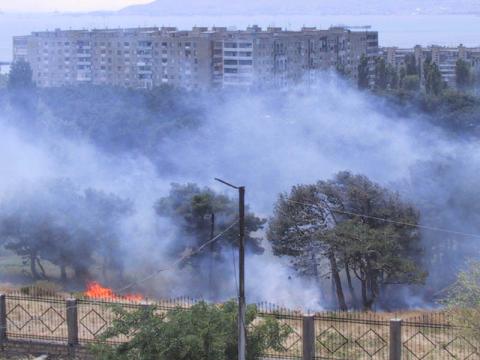 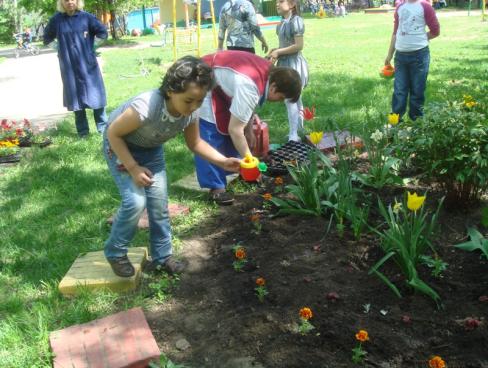 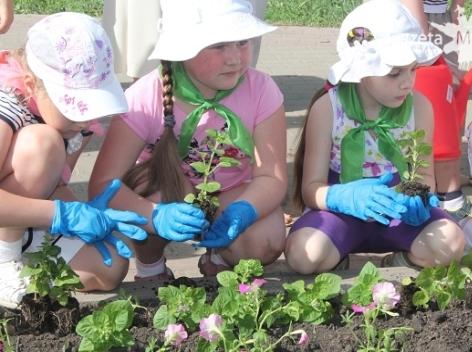 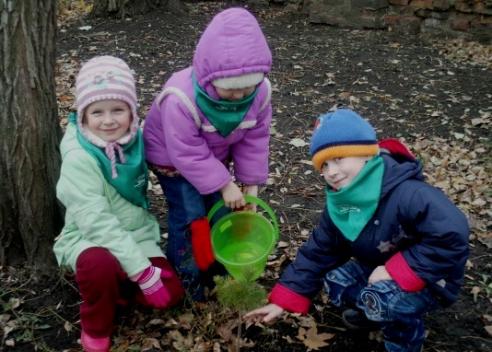 Смотрю на глобус – шар земной,И вдруг вздохнул он, как живой!И шепчут мне материки:«Ты береги нас, береги!»
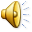 В тревоге рощи и леса, Роса на травах, как слеза. И тихо просят родники: «Ты береги нас, береги!»
Грустит глубокая река, Свои теряя берега. И слышу голос я реки:«Ты береги нас береги!»
Остановил олень свой бег:«Будь человеком, человек!В тебя мы верим – не солги«Ты береги нас, береги!»
Смотрю на глобус – шар земной,Такой прекрасный и родной. И шепчут губы: «Не солгу – Я сберегу вас, сберегу!»